The STEREO IV programme
ELABORATION OF
STEREO IV PROGRAMME (2022 – 2029)
Based upon:
the evaluation of the preceding STEREO III programme
European and Belgian RS initiatives and priorities
15/03/2023
STEREO IV information
2
Programme structure
Organization of tasks in 2 pillars
VALORISATION AND SUPPORT
Communication (website, newsletter, Twitter, …)
Events
Data acquisition
Toolbox
Cal/val activities
Training
RESEARCH SUPPORT
Call management (definition, launch, evaluation, selection)
Project funding
Project  supervision
15/03/2023
STEREO IV information
3
Programme objective
Maintaining a Belgian topnotch, dynamic and visible remote sensing community
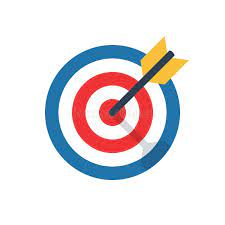 15/03/2023
STEREO IV information
4
Research themes
In line with European initiatives and Belgian priorities
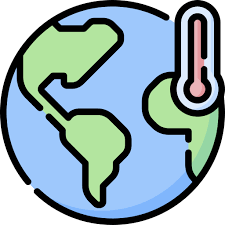 Impact Climate change on terrestrial/marine environments (data exploitation, monitoring, modelling, mitigation strategies)
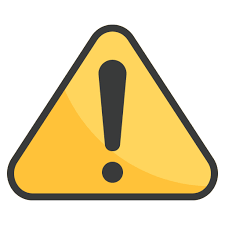 Advanced Monitoring and Assessment of Hazards (including pandemics)
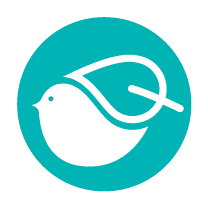 Monitoring Environment for improved environmental health and Biodiversity
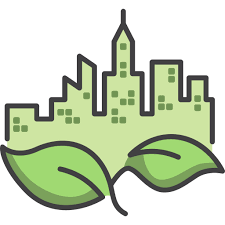 Geo-information for Sustainable and Green Cities
15/03/2023
STEREO IV information
5
Programme priorities
Methodological priorities
AI and deep learning
Big data exploitation
Use of multimission and multi-scale data: from space over airborne  to close sensing

Sensor priorities in addition to Sentinel
Thermal
Hyperspectral
LiDAR
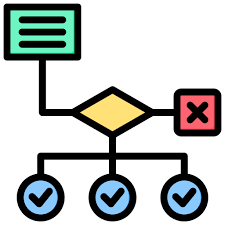 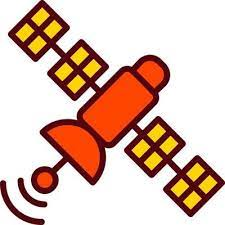 15/03/2023
STEREO IV information
6
Programme priorities
Managerial priorities
@ Project level
@ Programme level
Increased international collaboration 
Support of young career scientists and start-ups
Uptake by new users (new disciplines and non-space industries)
Foster collaboration with TERRASCOPE and Climate Center
Prepare use of data from ALTIUS and NITROSAT
Open access to data and publications
Social media and non-traditional communication 
Reduction of carbon footprint
Support of young career scientists
Collaboration with other STEREO projects
Collaboration with TERRASCOPE and Climate Centre
15/03/2023
STEREO IV information
7
Funding beneficiaries
Eligible for project funding
Belgian organisations: 
Universities, public and non-profit research institutions
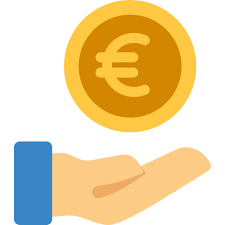 Foreign organisations
Universities, public and non-profit research institutions
Max. 20 % of project budget on basis of fund matching
Must make substantial scientific contribution to project
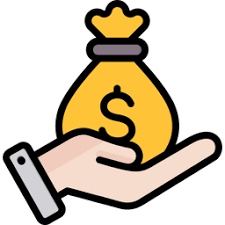 15/03/2023
STEREO IV information
8
Project Types
Call 2023 and 2025
Thematic network projects
Exploration projects

Early career scientist grants
Applications projects
Shared cost projects
Dissemination and support (DISSUP) projects
Cal/val activities
Call 2022, 2024 and 2026
Open call
15/03/2023
STEREO IV information
9
Project Types - II
Thematic network projects
Multi-annual multidisciplinary and inter-disciplinary projects
Duration: 4 to 5 years
Aimed at fundamental to application-oriented research
Innovation is key: new RS data, new methodologies, innovative thematic use of RS, introduction RS in new research domain
Must address global societal challenges listed in thematic priorities
Partnership :  2-4 Belgian research teams and mandatory 1-2  international team(s) 
Inclusion of teams from Flemish and French community
Frame for PhD research
There should be a genuine synergy between all project partners (joint papers and PhDs, stays and training of staff at partner institutes)
15/03/2023
STEREO IV information
10
Project Types - III
Exploration projects
Small-scale projects with focus on innovation in RS:
Duration 1 to 3 years
Executed by 1 to 3 Belgian teams – international team optional
The projects are directed at either:
Investigating new concepts, technologies and sensors- high risk projects encouraged (INNOVATION PROJECT)
Exploring a new research track resulting from previous BELSPO projects (SPIN-OFF PROJECT)
15/03/2023
STEREO IV information
11
Project Types -  IV
Early career scientist grant 
2nd half of programme
Grants of max. 2 years to promising young scientists 
To carry out innovative remote sensing research in a Belgian host laboratory of their choice
Outlines still to be defined
15/03/2023
STEREO IV information
12
Project Types - V
Application projects
Knowledge and technology transfer between research institutions and Belgian public administrations or private companies 
Non-research organisations in the driver’s seat
Potential gains in resources, efficacy or business must be clearly demonstrated
Non-research organisations cannot obtain funding 
Max. duration 3 years - Max. 3 research teams
15/03/2023
STEREO IV information
13
Project Types - VI
Shared cost projects
Co-financing for a Belgian partner who was selected for an international, bilateral, regional or national project but did not receive a 100 % financing
Mother project must be selected upon basis of peer review
Only the part of project dealing with remote sensing can be financed
Co-funding for a Belgian participation in transnational programmes such as ERA-nets is also possible
15/03/2023
STEREO IV information
14
Project Types - VII
Dissemination and support (DISSUP) projects 
Small short-term projects - maximum duration of 6 months - budget not exceeding € 30,000
They concern a.o.:
Writing up of papers of project research output not initially foreseen or not yet mature by the end of the project
Making software written for a specific project accessible
Small dedicated research needed for BELSPO or to support use of remote sensing in an unserved specific research domain
Linking up of two STEREO projects through comparison of approaches, testing of methodology in study site of other project, joint paper, …. 
Training grant for scientist
….
15/03/2023
STEREO IV information
15
Project Types -  VIII
Cal/val activities 
Outlines still to be defined after negotiation with national and international stakeholders
15/03/2023
STEREO IV information
16
Valorisation and support – Activities
Support at EO events
such as today!
Outreach BEO website, newsletter, Twitter
Cal/val activitiesof tools and instruments
Image Acquisition EO imagery for use in STEREO projects
Toolbox supportSTEREO-generated software and datasets
Trainingaimed at researchers
15/03/2023
STEREO IV information
17
Valorisation and support – Outreach
Belgian Earth Observation website  https://eo.belspo.be
Launch date: October 2018
Almost 3,000 pages content in EN – FR - NL
More than 3,000 entries in the Directory section 
49,000 visitors from all over the world (1/3 from Belgium) – 110,000 page views / last 12 months
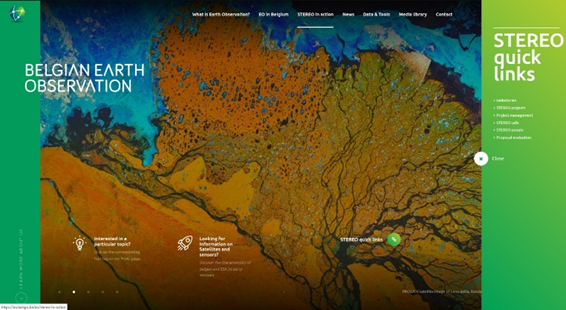 15/03/2023
STEREO IV information
18
Valorisation and support – outreach
Newsletter
Twice monthly newsletter sent out to 1,000+ subscribers
Strong focus on STEREO projects and announcements from partners
projects get highlighted via a webstory (~once a month)
Subscribers : 50 % Belgian – 30 % STEREO
Average open rate: 57.3% (peers’ performance: 35.2%)
Average click rate: 14.7% (peers’ performance: 5.6%)
68 % subscribers highly engaged (often open & click)
15/03/2023
STEREO IV information
19
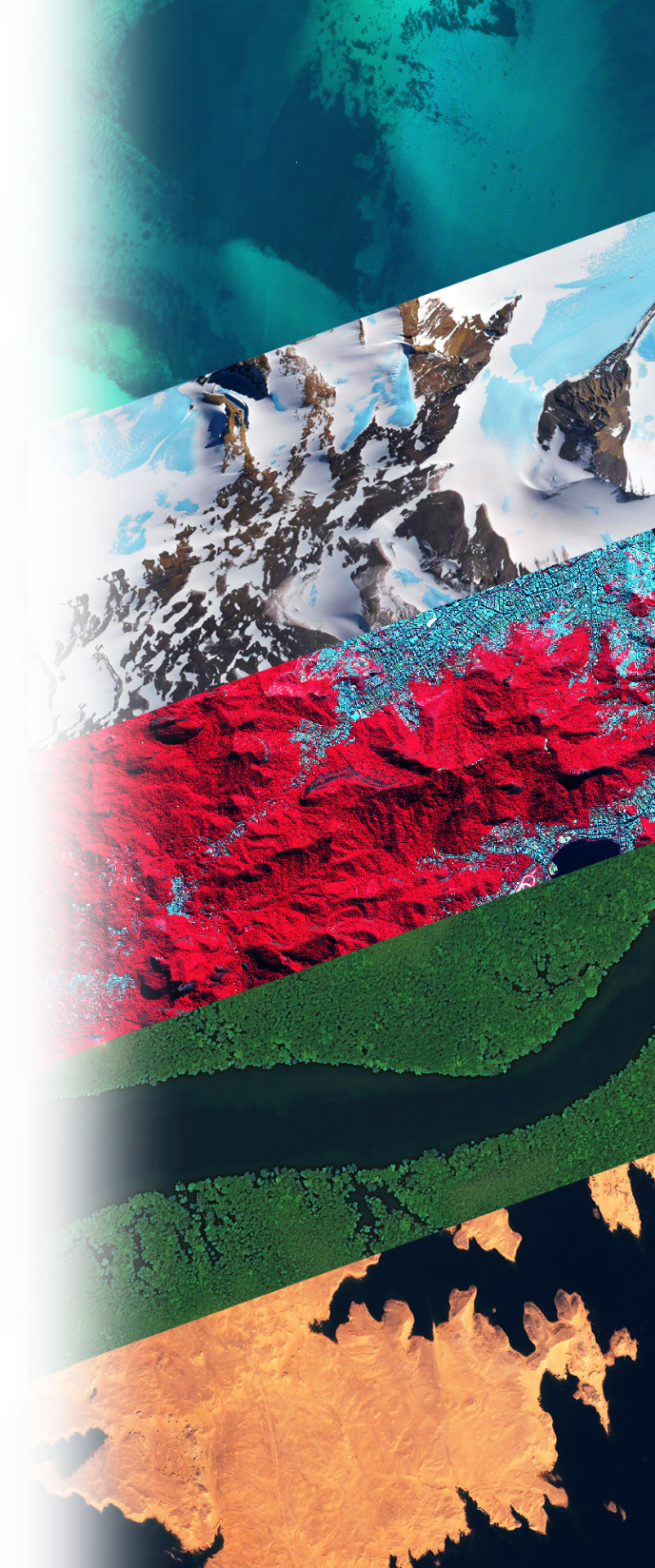 Valorisation and support – Image acquisition
Image acquisitions for BELSPO-funded projects
All images ever acquired: available in STEREO archive
Pléiades 4 Belgium Pleiades4Belgium.be 
Platform available to all institutional users 
Much lower cost for purchase of (new/archive) data
Free use of all imagery already purchased (BE cover!)
Helping users find their way to other distribution portals 
Notably freely available data (Copernicus, Landsat, …)
20
[Speaker Notes: Our job is to make sure that our own research community, institutional users and others have access to the EO data they need

BELSPO-funded: used to be, we got tons of requests for satellite images >< now dwindled to a trickle (simple explanation: Copernicus!)

Pléiades: VHR imagery.]
Webstory – some guidelines
Outreach activities in STEREO IV more and more aimed at general public
More frequent updates on STEREO and its projects
Articles that are:
Shorter
less jargon/graphs
more “visual”
Content: not just big steps or end results, but also:
Interesting facts/finds along the way
Pictures from lab/field
Interviews with new researchers/institutes
Anything that is remarkable, shareable, “tweetable”
15/03/2023
STEREO IV information
21
[Speaker Notes: Webstories showcase the STEREO projects

Generally speaking, we are aiming to open up our communication to the general public, without ever losing sight of our core users: YOU

In the past, we have had some AMAZING webstories sent in by you, but also some that were rather… heavy on the science lingo]
Calendar of calls
*:  number of projects granted
15/03/2023
STEREO IV information
22
Submission and Evaluation Procedure Fixed call proposals
15/03/2023
STEREO IV information
23
Submission and Evaluation Procedure Open call proposals
*: Procedures for other types of open call proposals still to be defined
15/03/2023
STEREO IV information
24
Evaluation criteria*
Review Panel
Presentation
Knowledge of domain
Innovative character of proposal
Motivation of presenter(s)
Clarity and relevance of answers
Written Evaluation
Compliance with call 
Scientific quality
Quality of partnership
Exploitation plan
Feasibility
*:  for fixed call and application proposals
15/03/2023
STEREO IV information
25